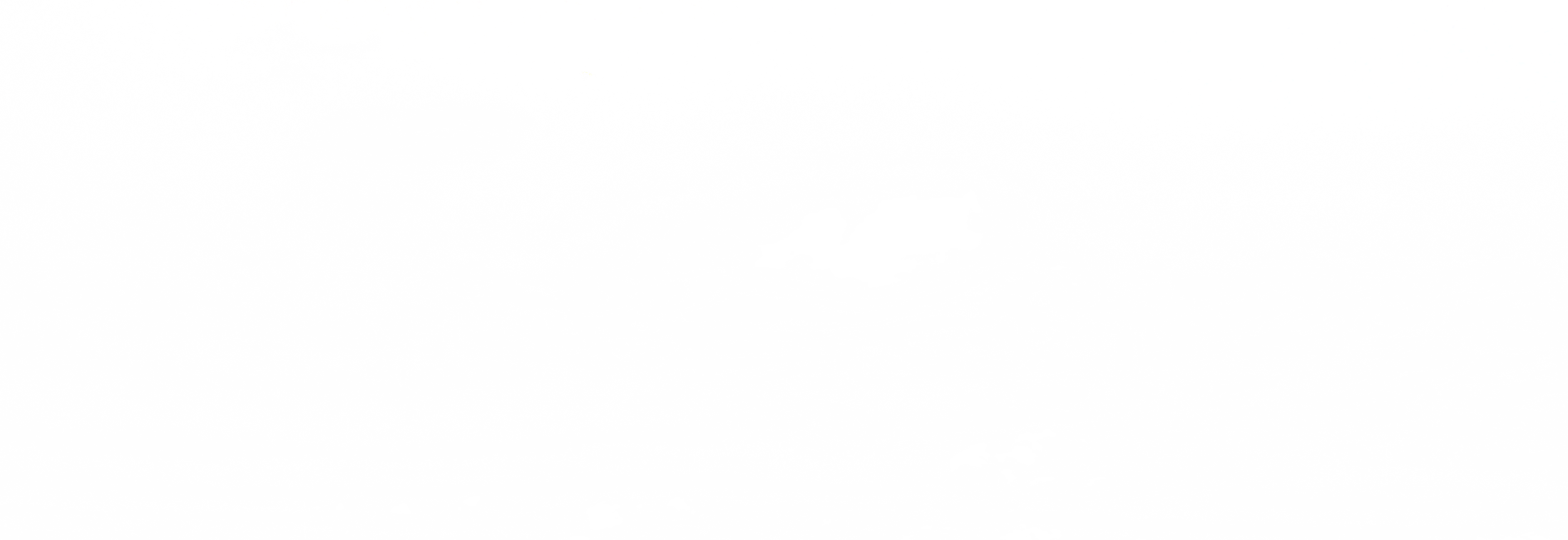 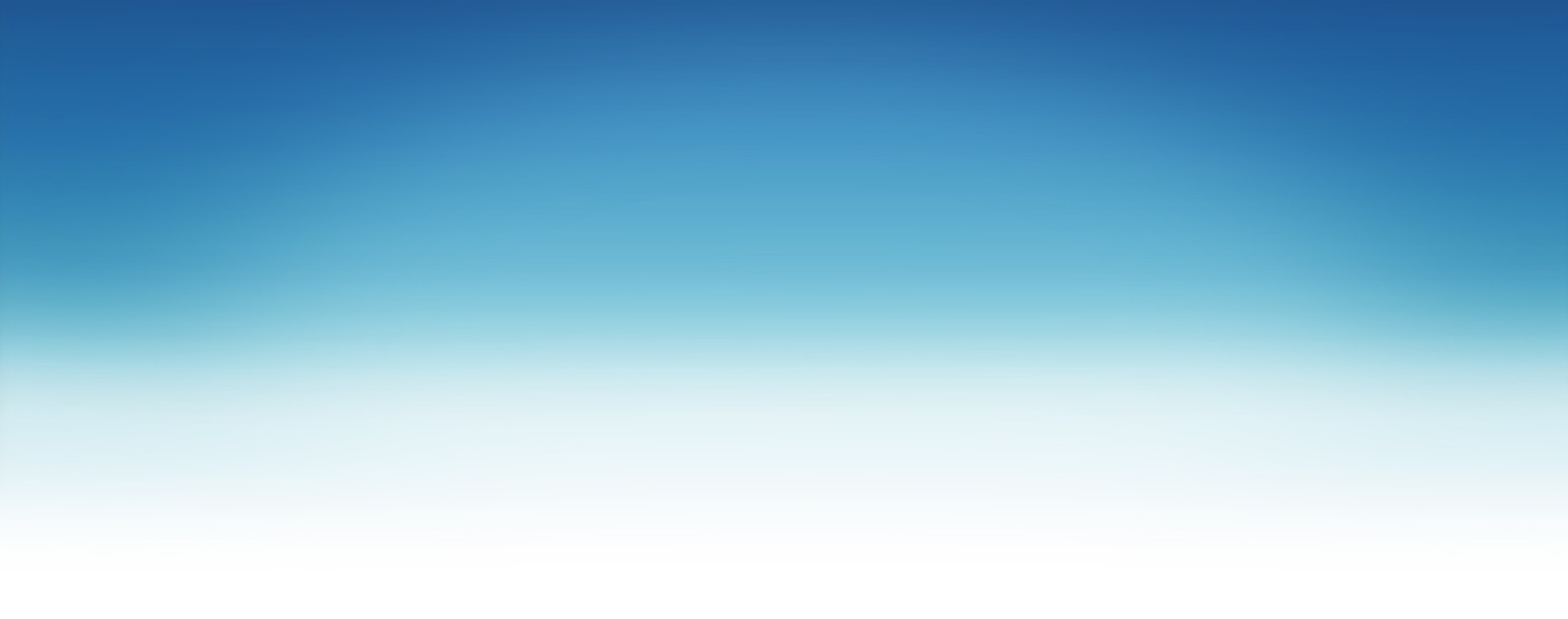 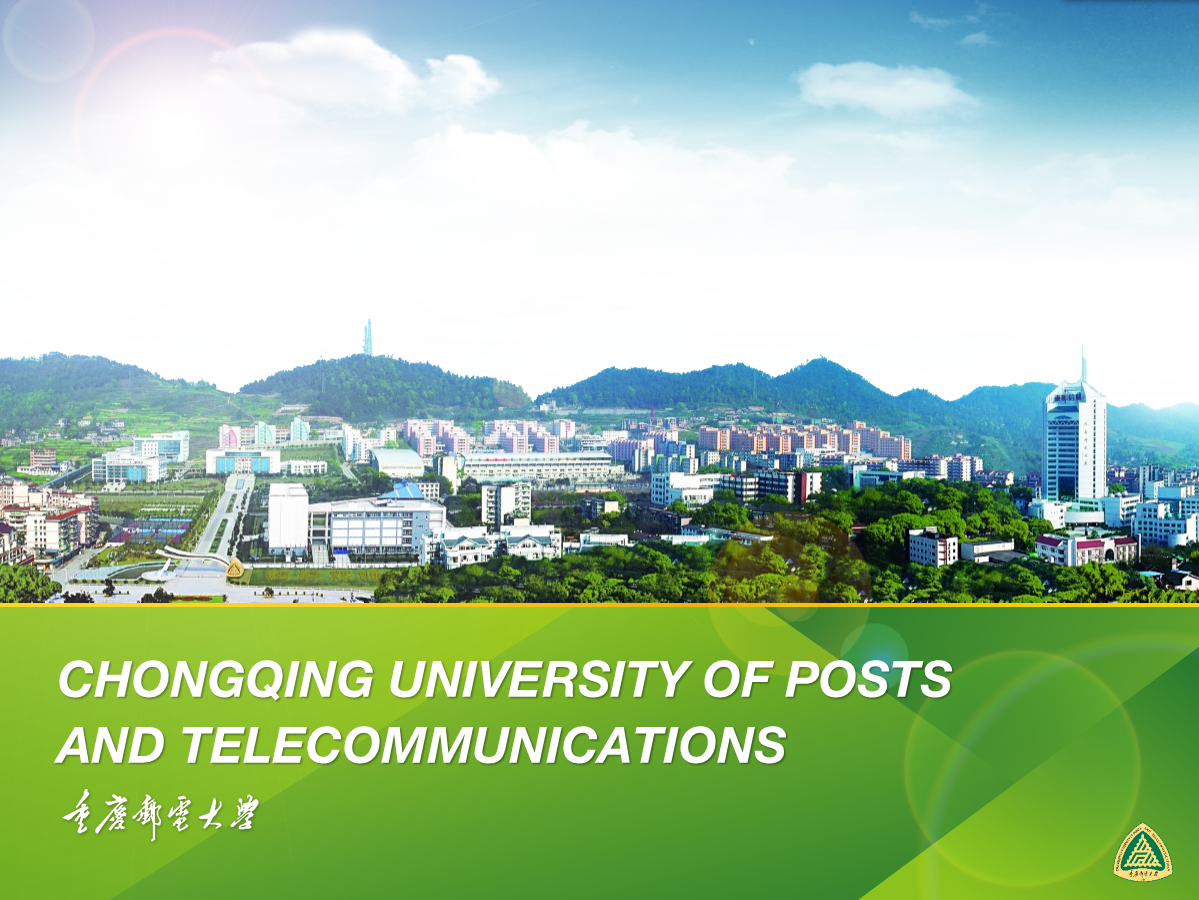 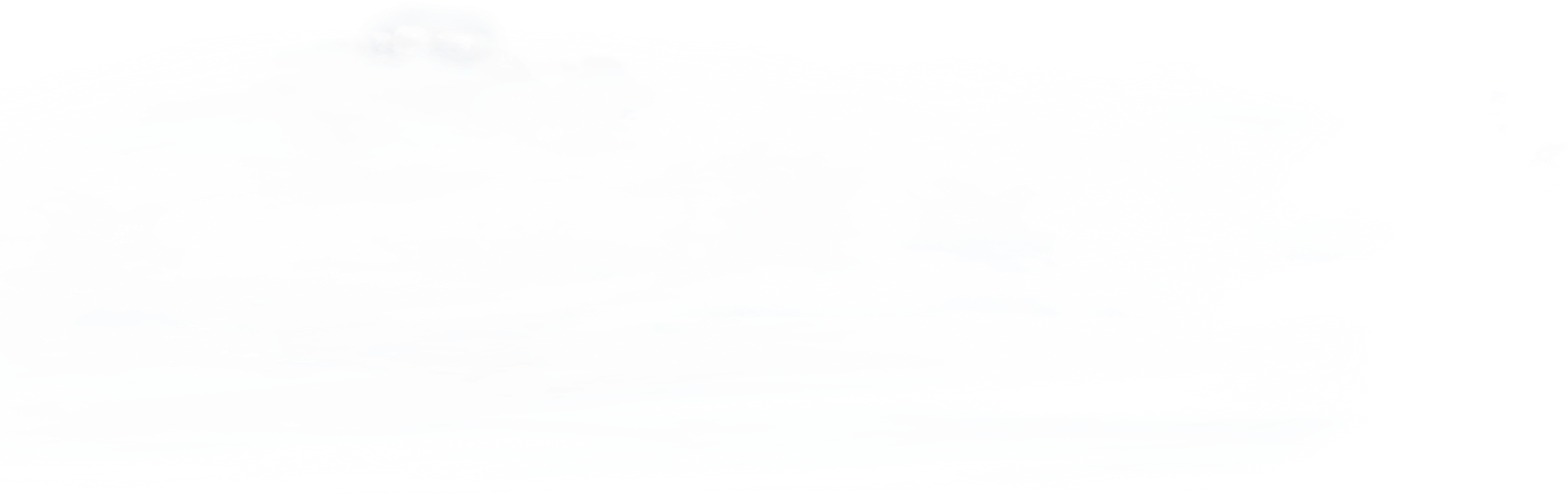 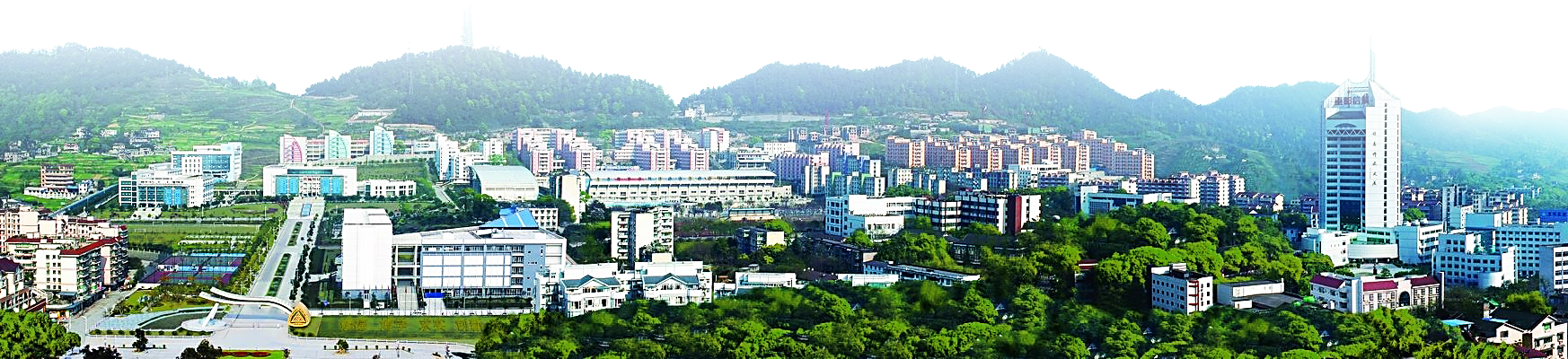 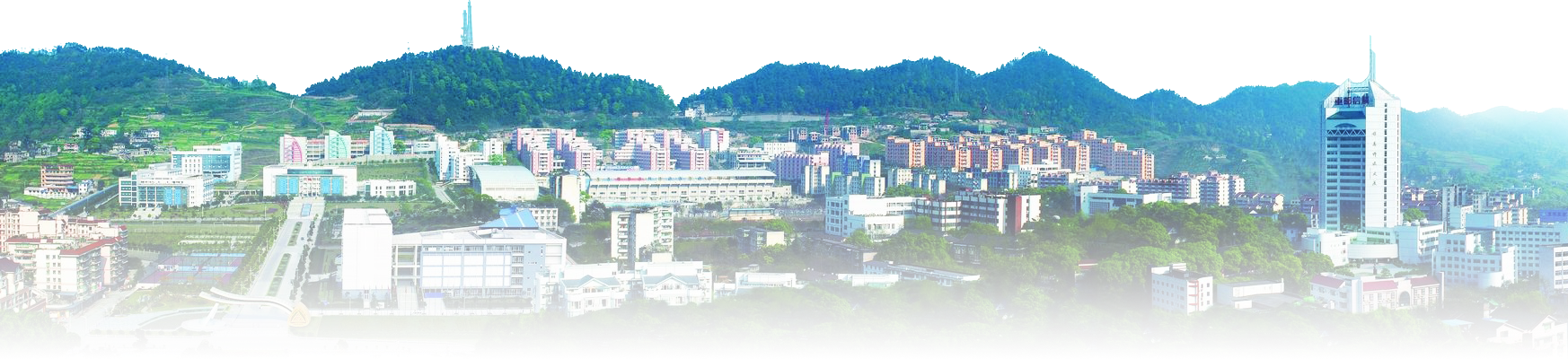 CHONGQING UNIVERSITY OF POSTS 
AND TELECOMMUNICATIONS
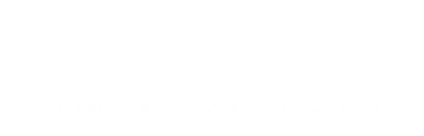 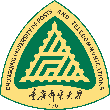 ABOUT 
CHONGQING
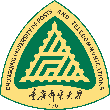 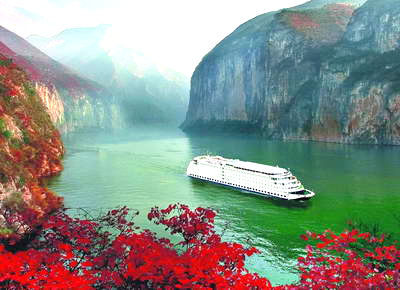 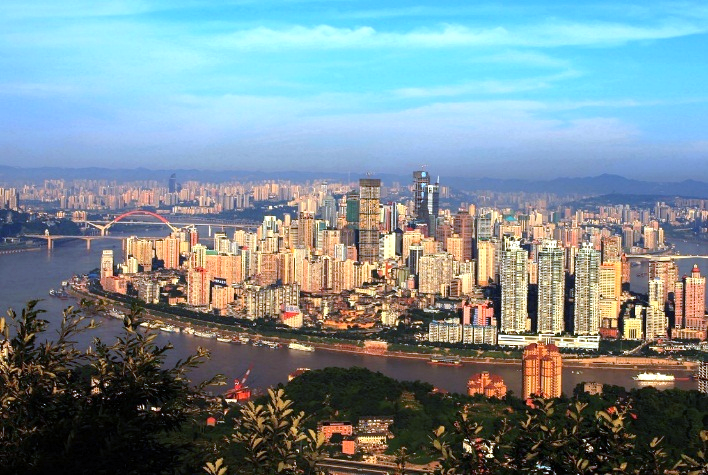 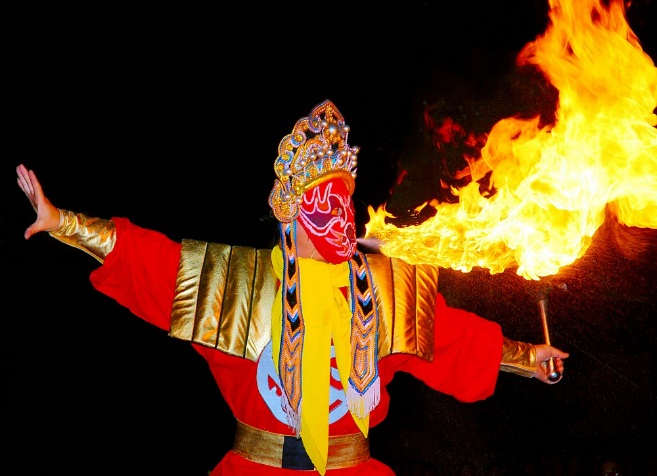 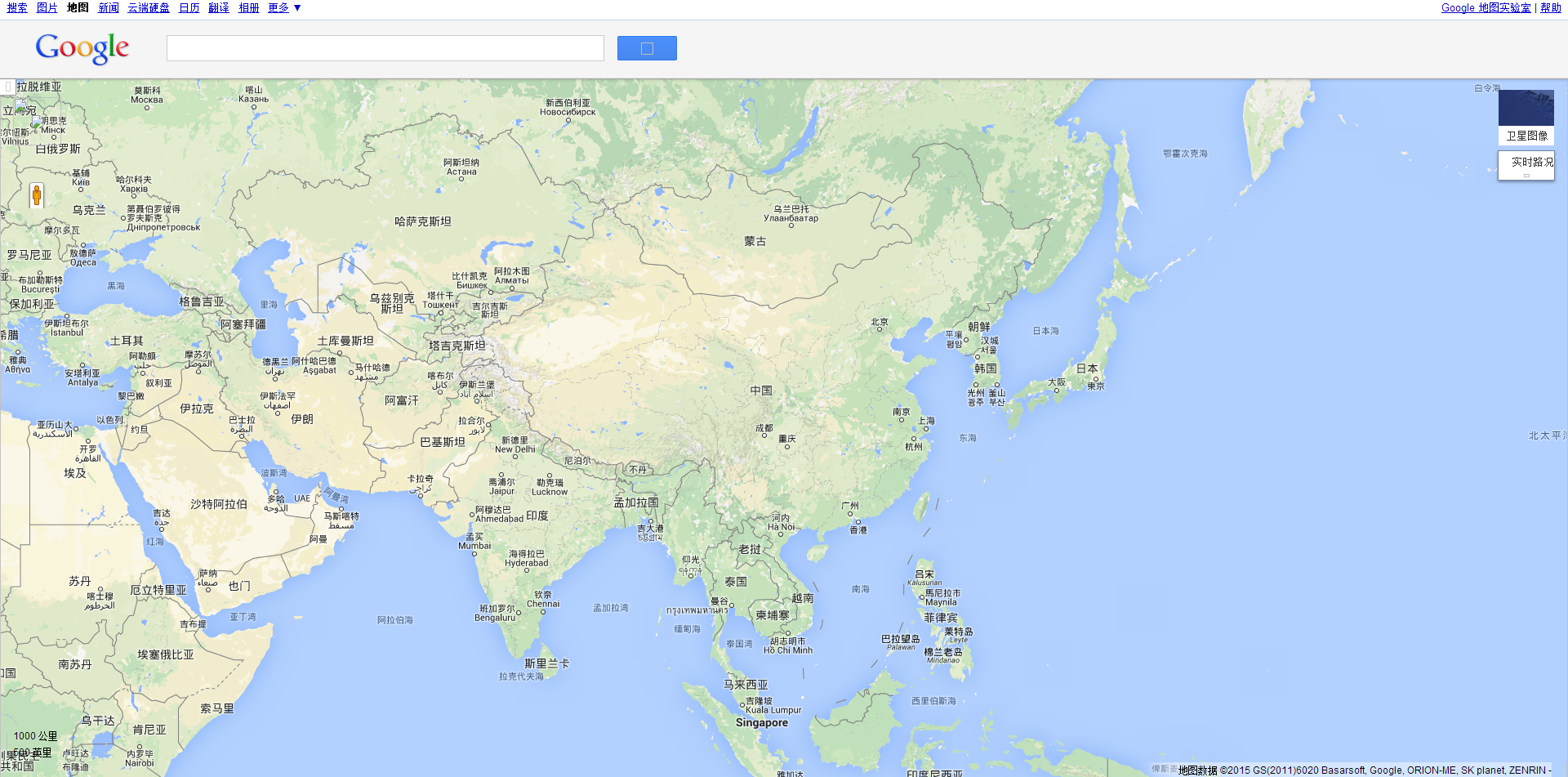 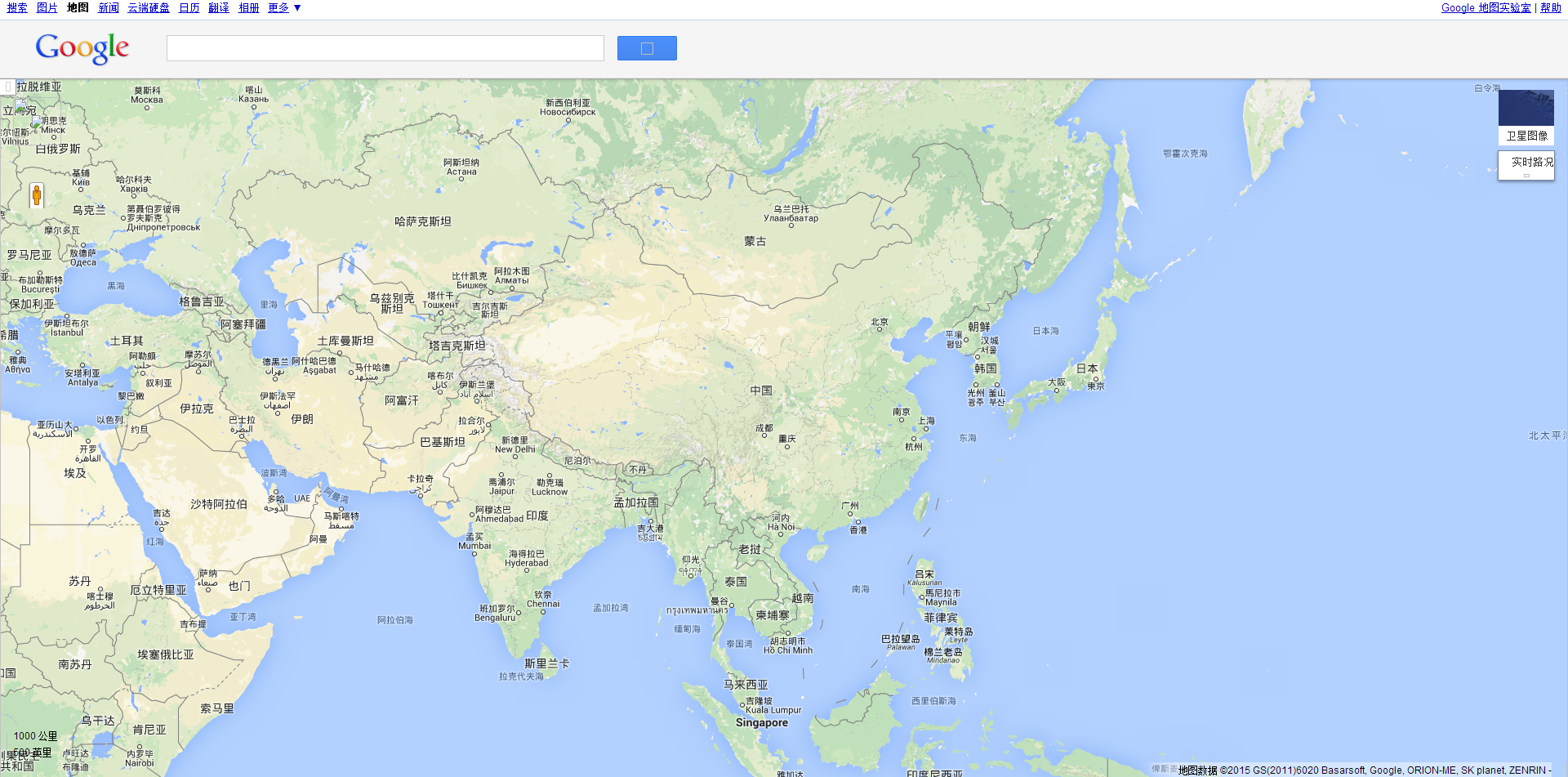 CHONGQING
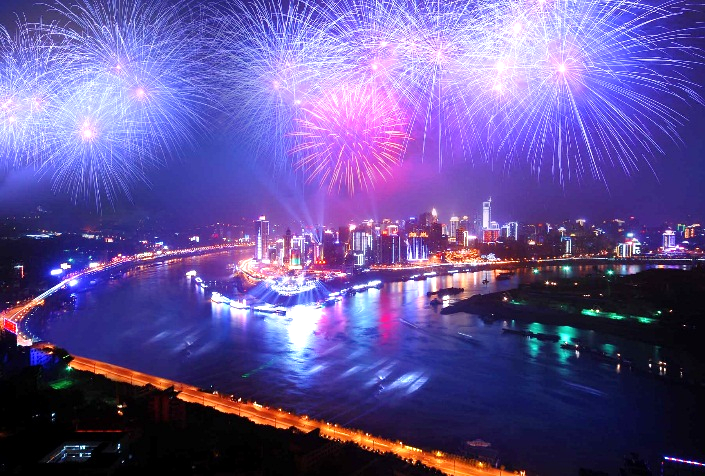 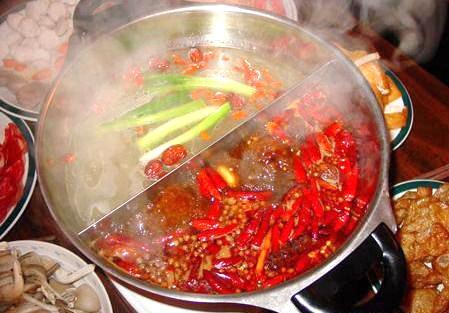 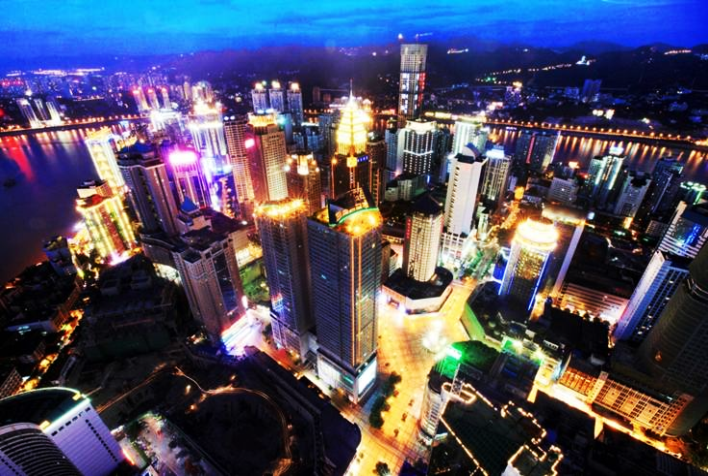 Over 3000 years in history and local culture;
 The largest inland city of rivers and mountains on the planet with a population over 32 million;
 The only municipality city in Southwest China, the economic center of the upper Yangtze.ggg
Over 3000 years in history and local culture;
 The largest inland city of rivers and mountains on the planet with a population over 32 million;
 The only municipality city in Southwest China, the economic center of the upper Yangtze. reiver
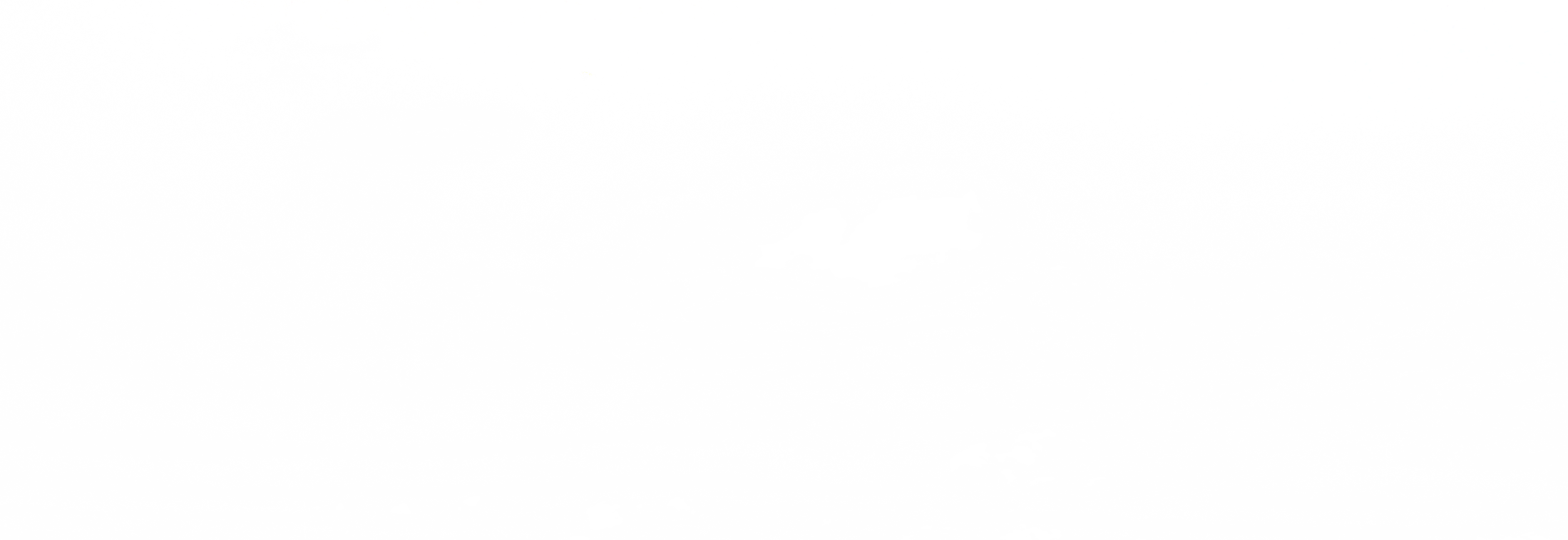 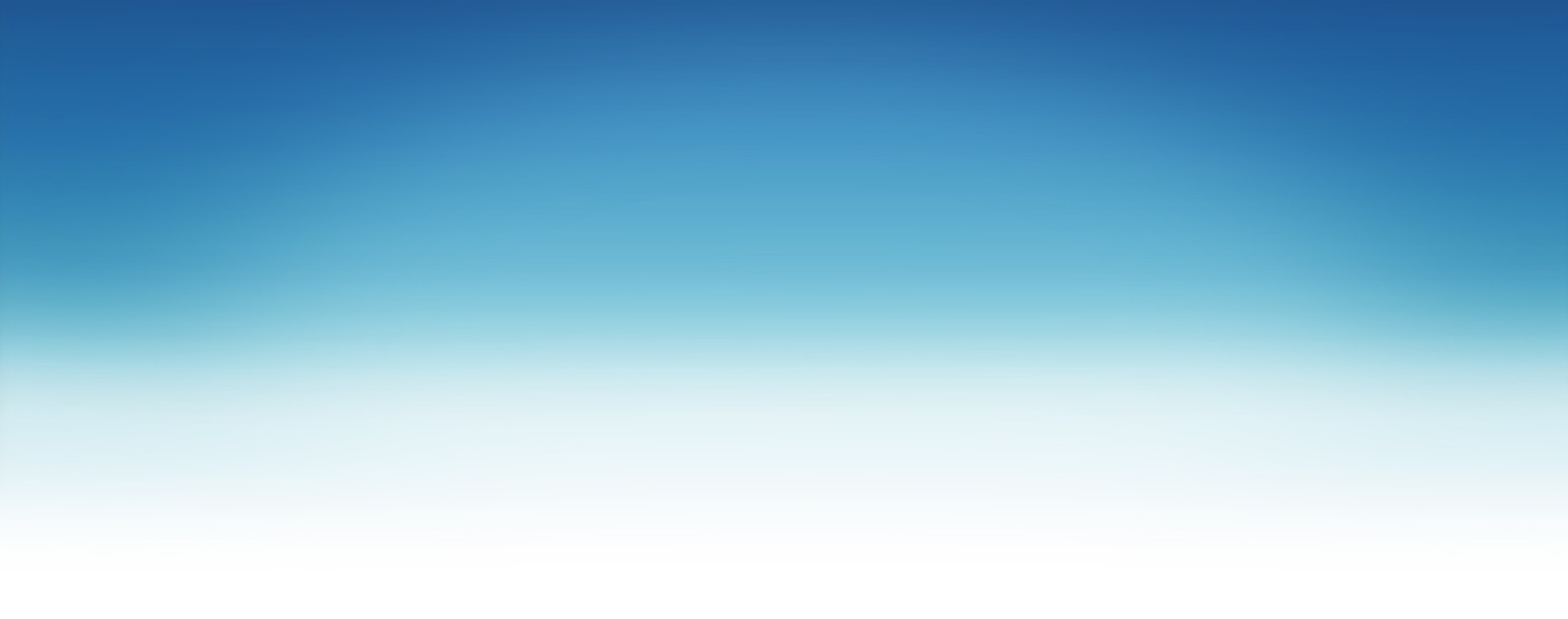 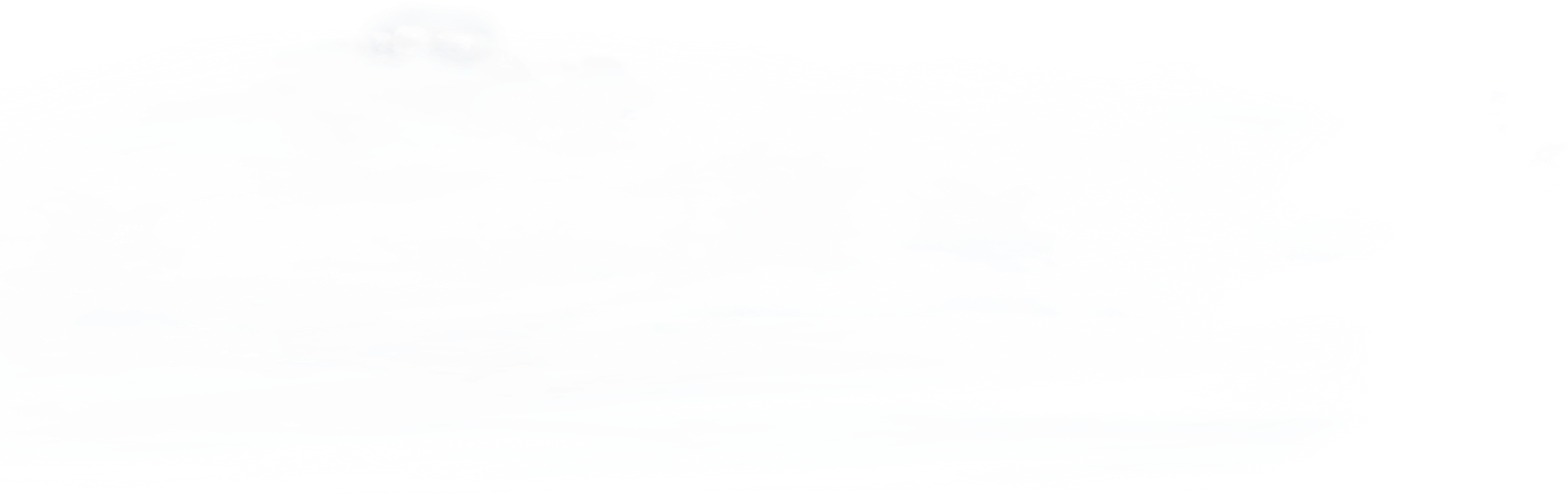 Chongqing University of Post and Telecommunications (CQUPT), founded in 1950, is a key university that has been blue-printed and heavily supported by the State. It has grown into a prominent university and is acknowledged by its excellence in the field of information industry both within and outside China.
Chongqing University of Post and Telecommunications (CQUPT), founded in 1950, is a key university that has been blue-printed and heavily supported by the State.
It has grown into a prominent university and is acknowledged by its excellence in the field of information industry both within and outside China.
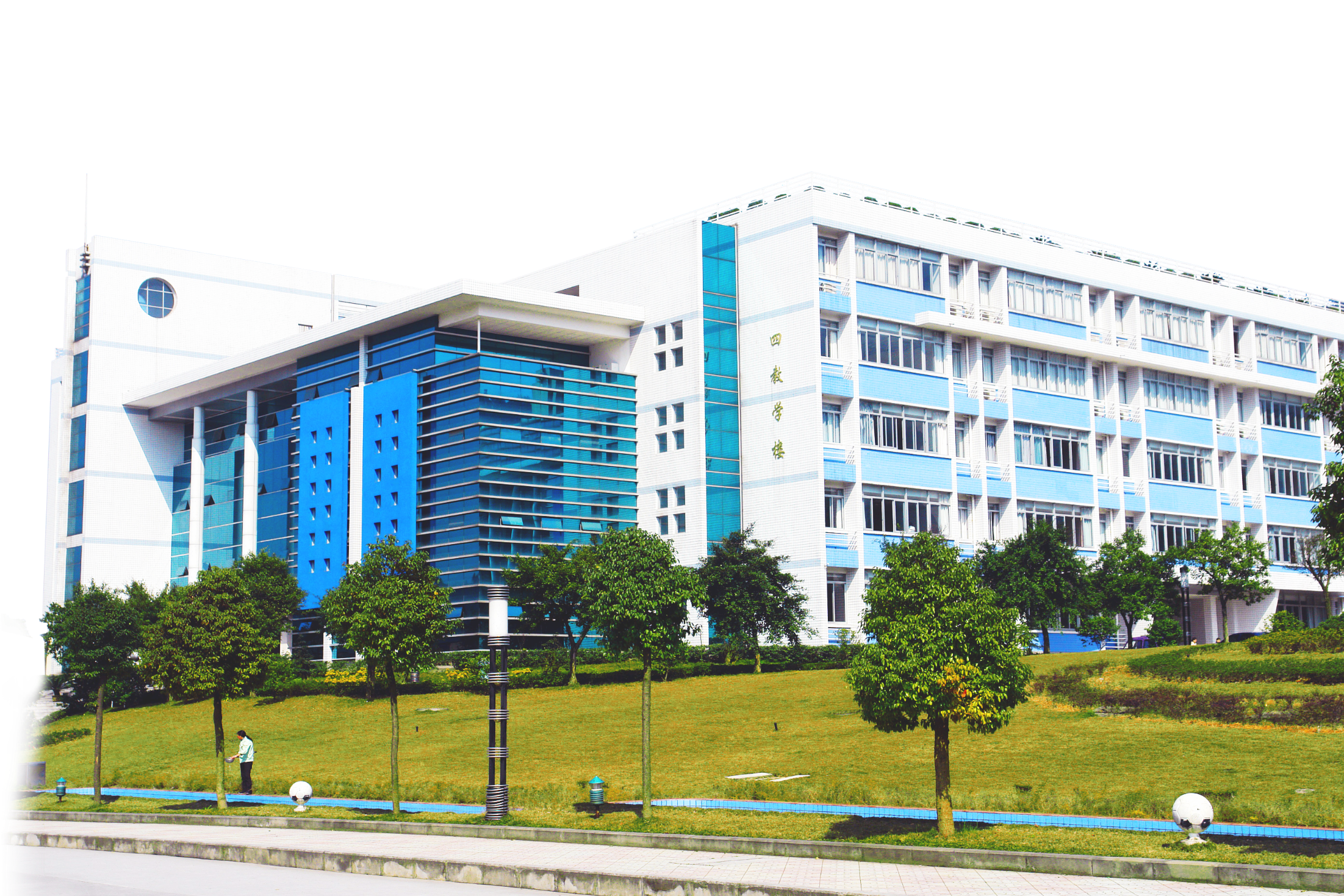 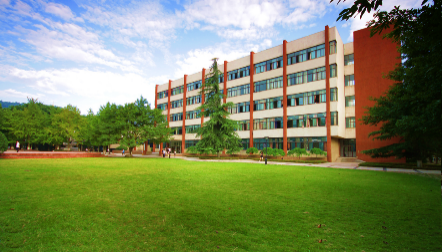 CUPT AT A GLANCE
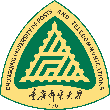 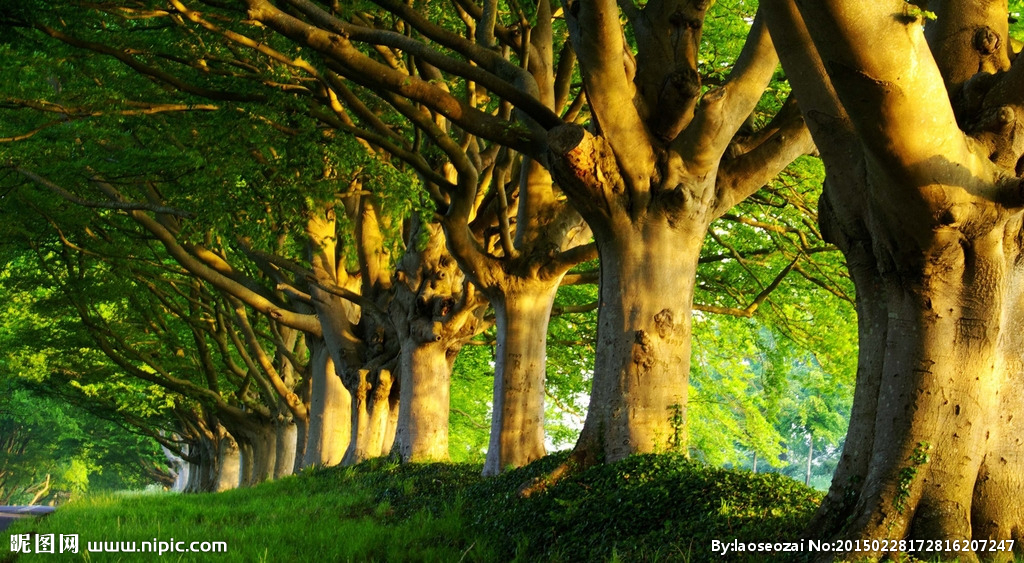 CUPT AT A GLANCE
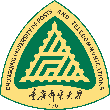 Facts & Figures
1 campus locates in scenic resort and covers area of 680 acres;
24,000 full-time students, including 3,000 postgraduates;
More than 2,000 faculty members, including 160 professors, 400 associate professors,30visiting or part-time professors from overseas;
14 schools,47 undergraduate programs, 38 master programs, 2PhD programs;
21 key laboratories, over 600 ongoing scientific research projects at national level, and ¥660 million RMB budget for research in recent 3 years;
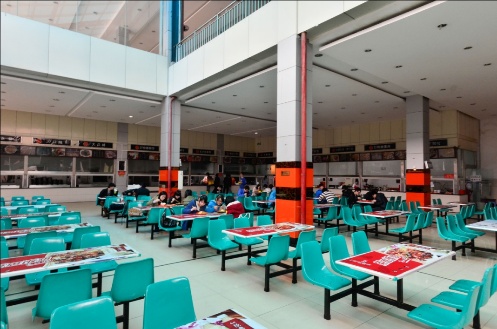 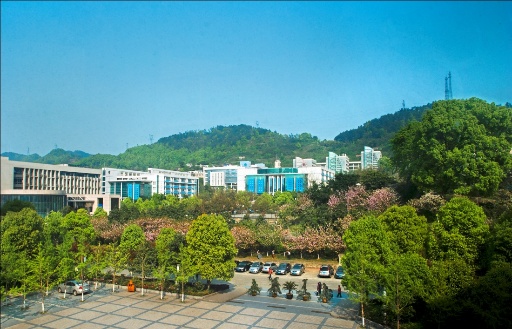 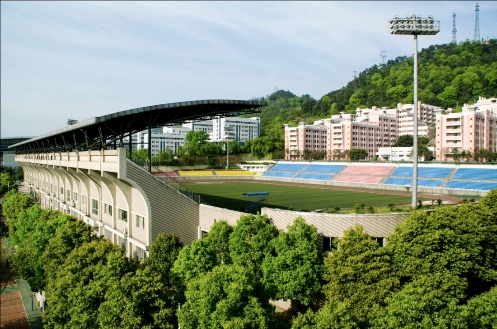 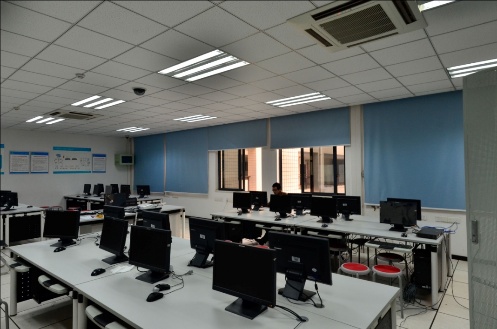 4
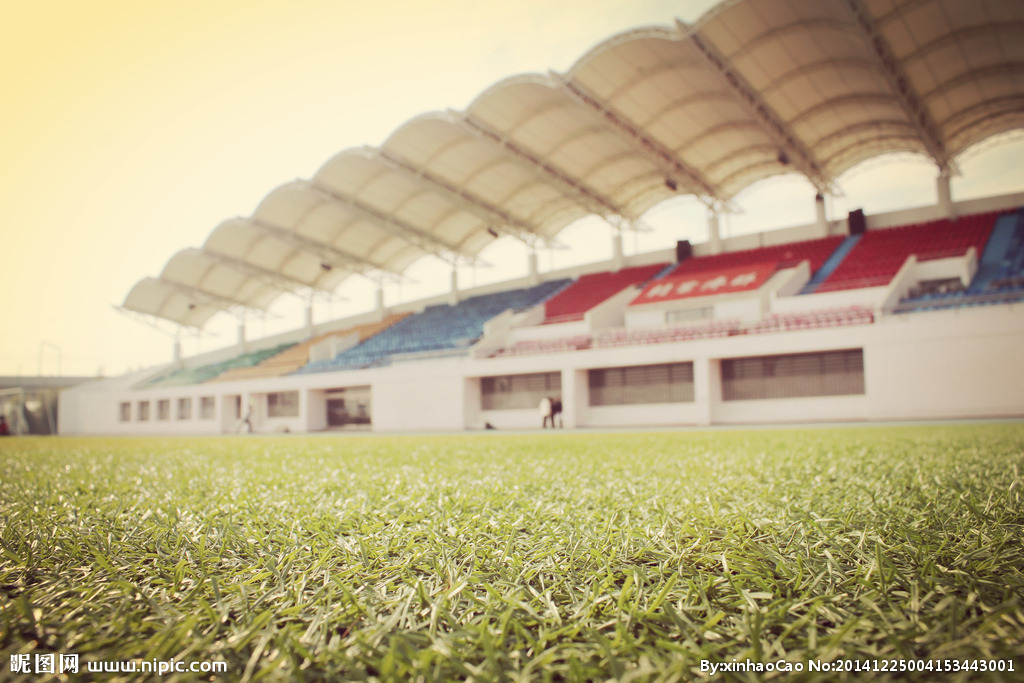 CUPT AT A GLANCE
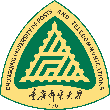 Facts & Figures
Strong collaboration with industry in information technology and mobile communication;
Incubator for mobile communication technology;
Over 50 international partner institutions allow students to study dual degree programs, joint degree programs, or participate in short-term exchange programs;
400 foreign students from over 52 countries have been enrolled and studied degree
Programs, Chinese language programs, or cultural exchange programs.
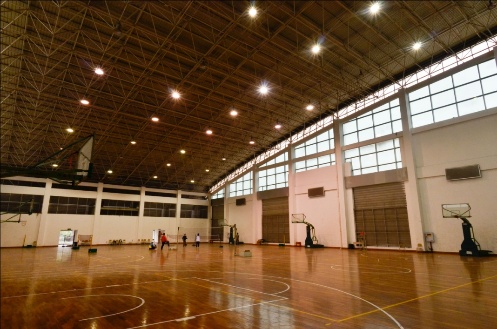 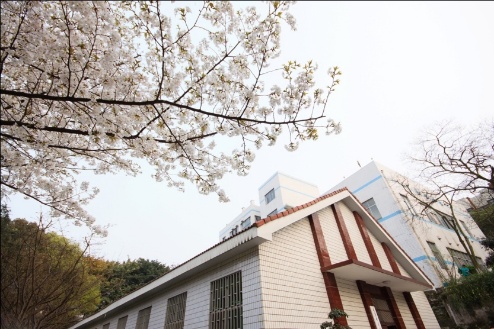 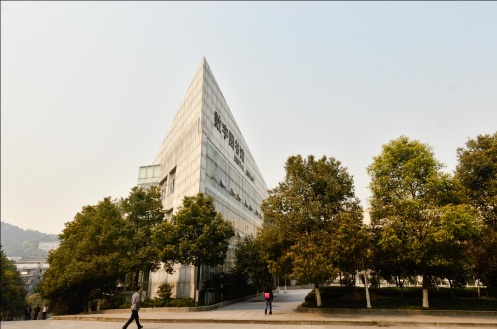 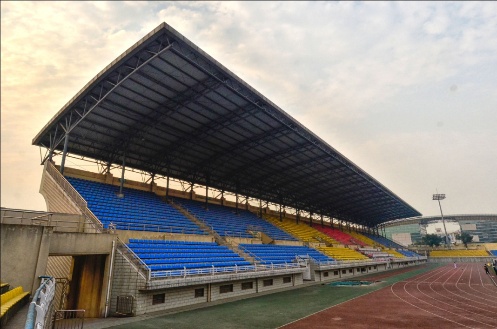 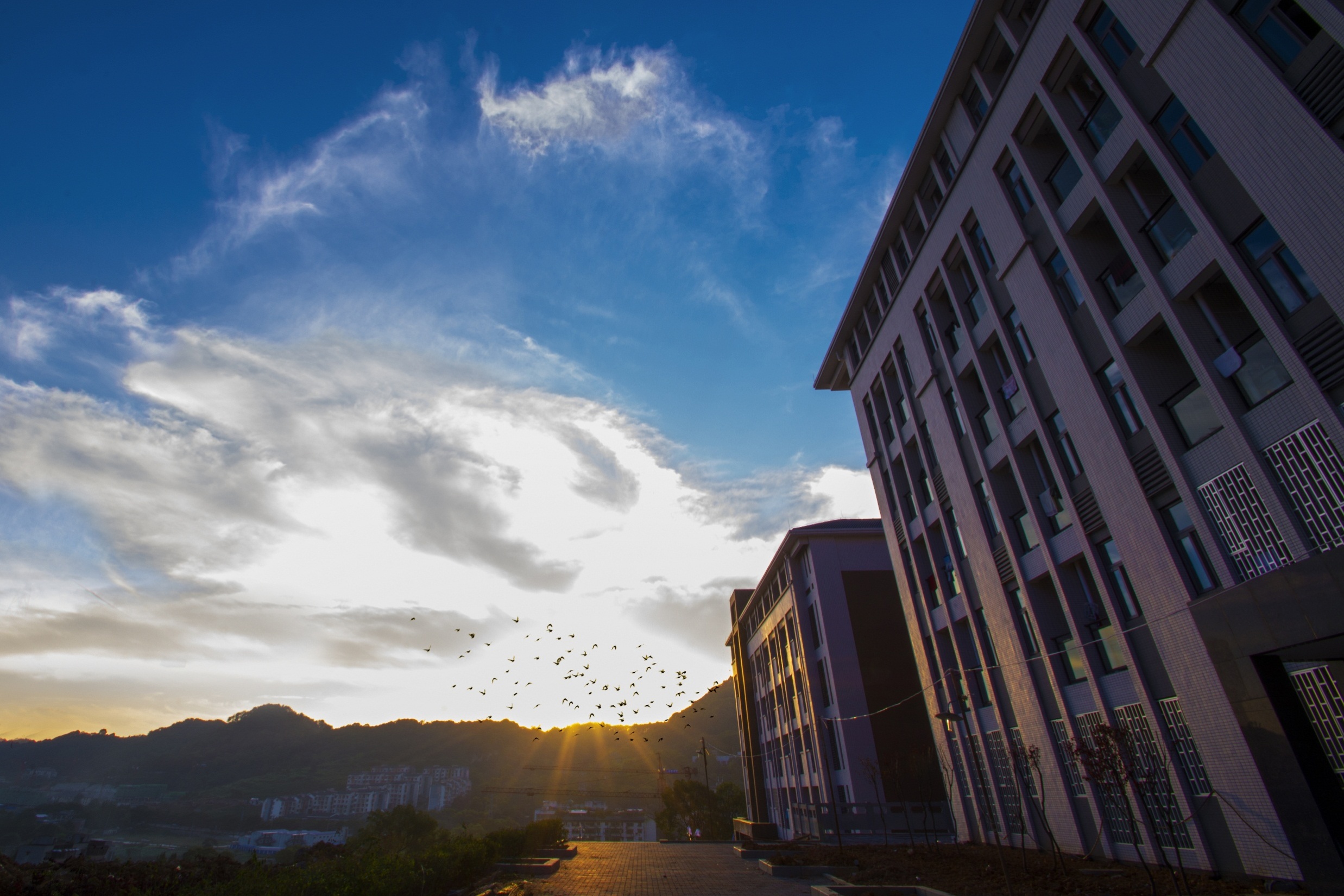 WHAT TO LEARN 
IN CQUPT
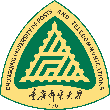 Chinese Language Program 
Chinese Cultural Experience Program
Degree-granting program
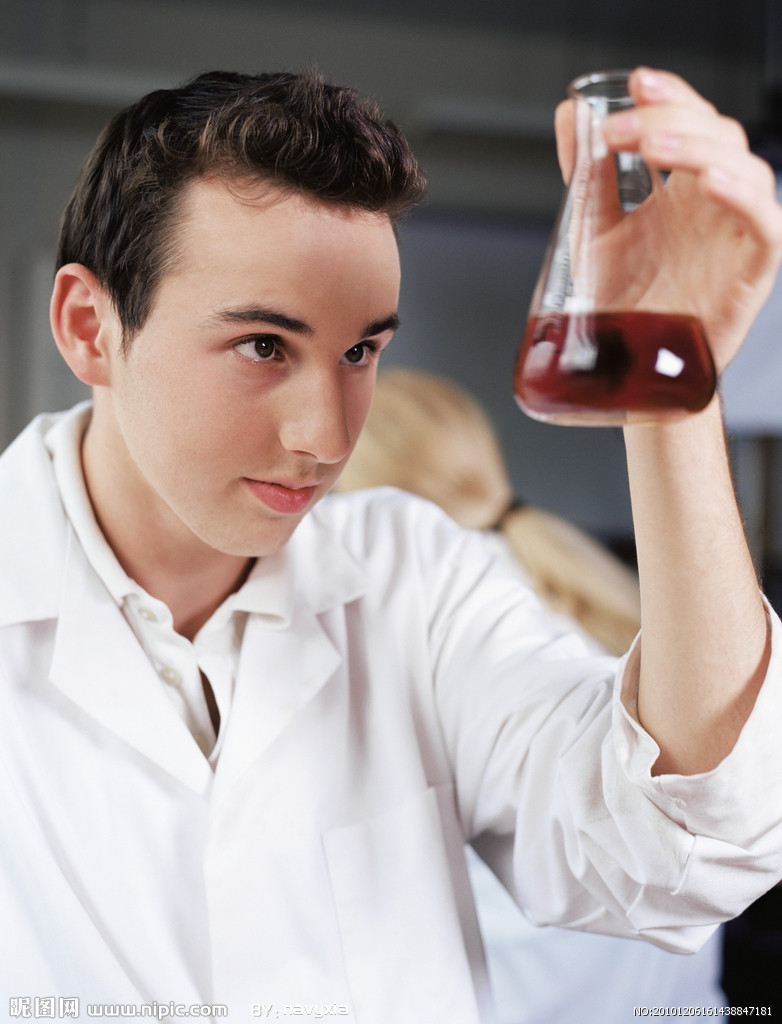 Chinese Language Program
( six month or one year )
CQUPT has teaching faculty with profound knowledge and rich experiences in the training programs of the Chinese Language;
20 course hours per week
The number of students in each class is under 25 so as to ensure enough opportunities for speaking and listening
In additional to the language course, other Chinese cultural course such as Chinese literature, Chinese history are also offered;
According to the Chinese proficiency, the students will be divided into different level classes.
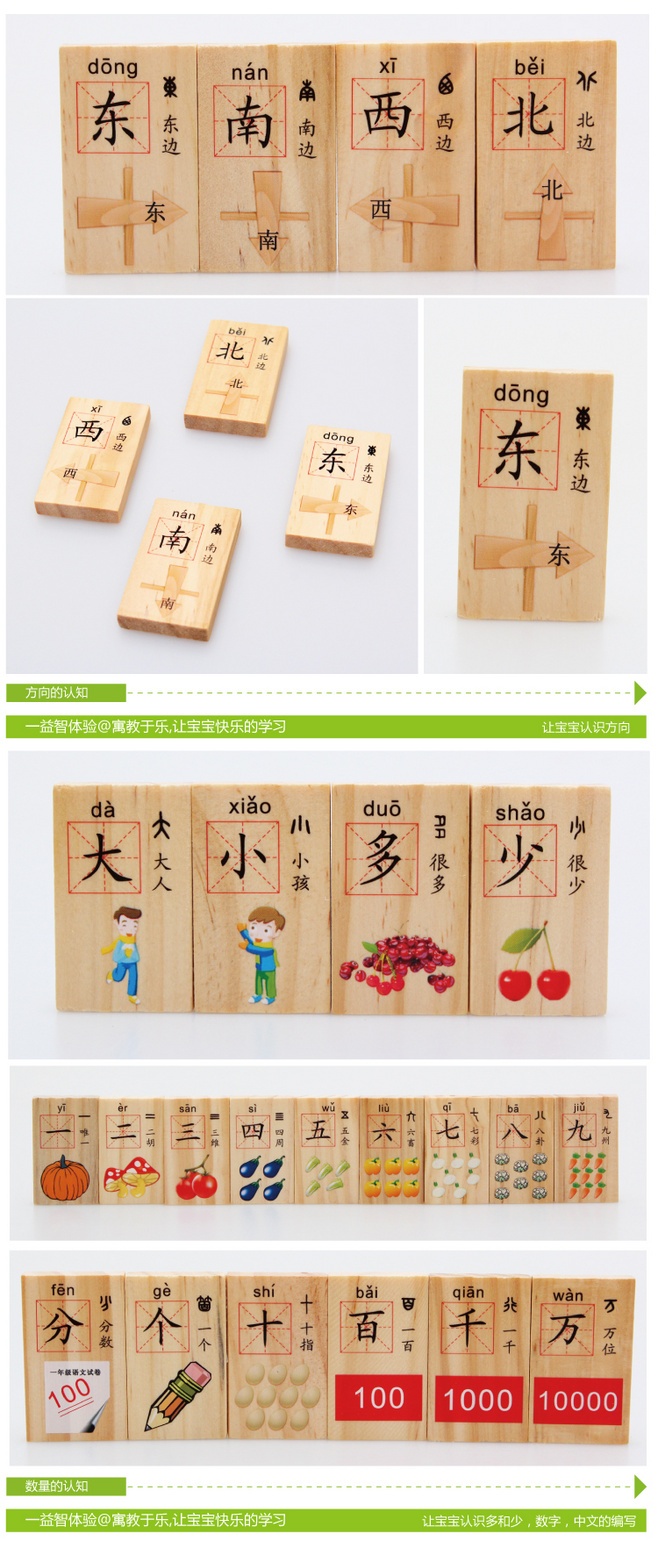 01
PROGRAMS FOR INTERNATIONAL STUDENTS
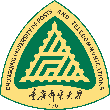 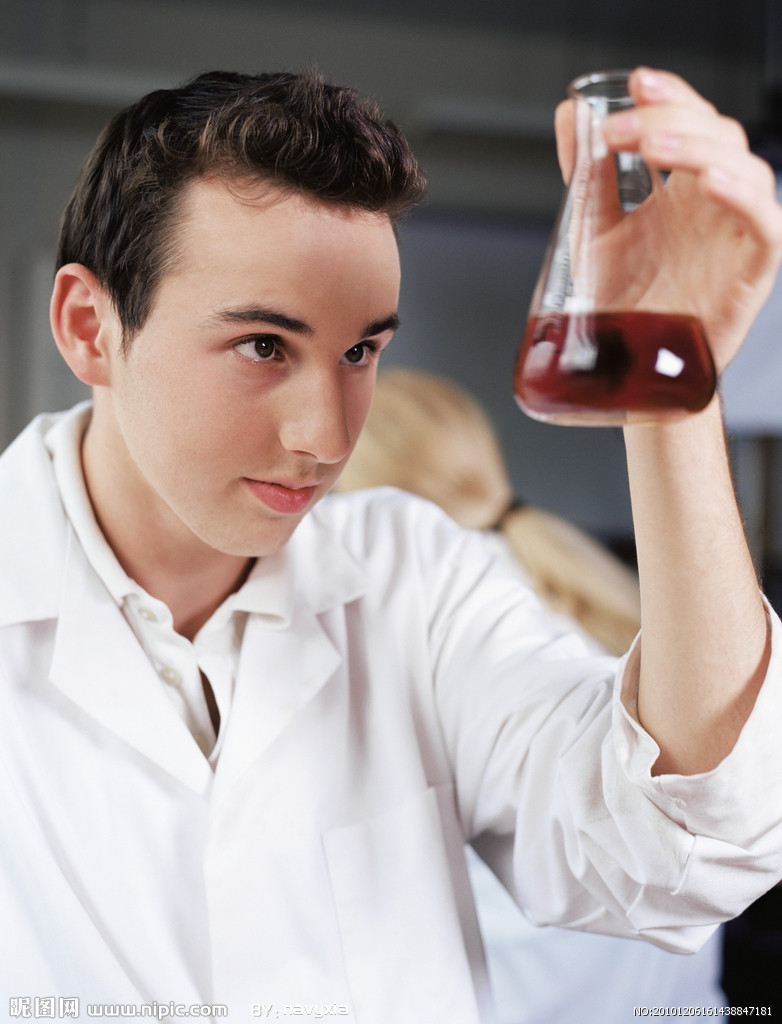 Chinese Cultural Experience Program
( four weeks )
CQUPT offer a four-week study & tour program for all students from our partner institutions in every summer.
In the program, you could be:
1)  Experience China’s university life
This is an exciting opportunity to be part of one of one of universities in China and earn credits towards a degree at your home university in only two weeks. 
2)  Immersion with Chinese students
CQUPT has over 24000 students, all short term program participants will have Chinese buddies who help them to learn about Chinese culture and practice Chinese.
3)  Wide variety of Unique courses and Unique culture experience
Students will have the opportunity to take variety of unique courses to learn Chinese and its culture, and we all arrange many filed trips to let students experience the traditional Chinese culture. 
4)  Vibrant City
Students will have lots of time to experience Chongqing metropolitan city, which is one of the most dynamic and beautiful cities in China.
02
PROGRAMS FOR INTERNATIONAL STUDENTS
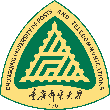 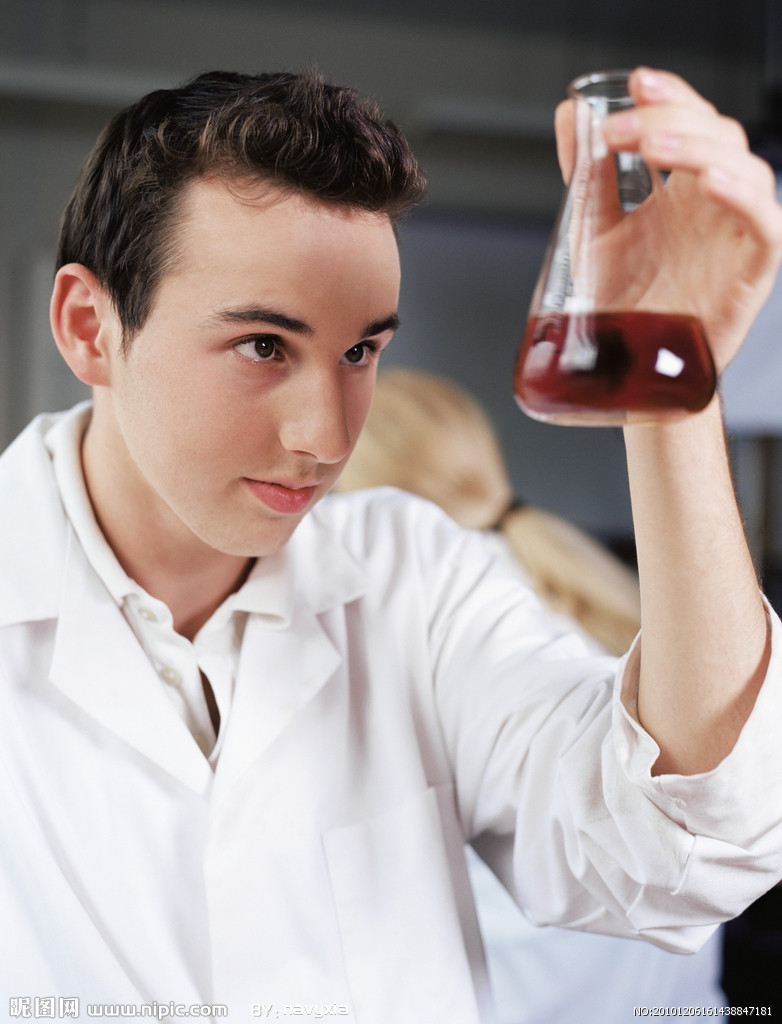 Chinese Cultural Experience Program
( four weeks )
Program time in 2015: 6th July to 31 July, 2015 (Four weeks)
The Fee of the program: 4000RMB
Tuition fee, accommodation fee, insurance fee, social programs and field trips fee are all include, except the meals.
The application deadline is : May 15th, 2015
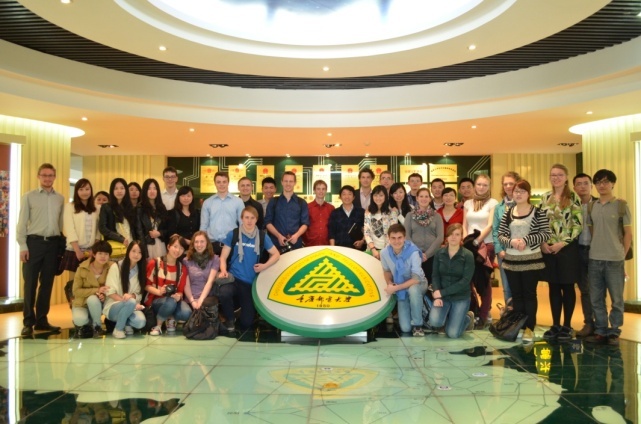 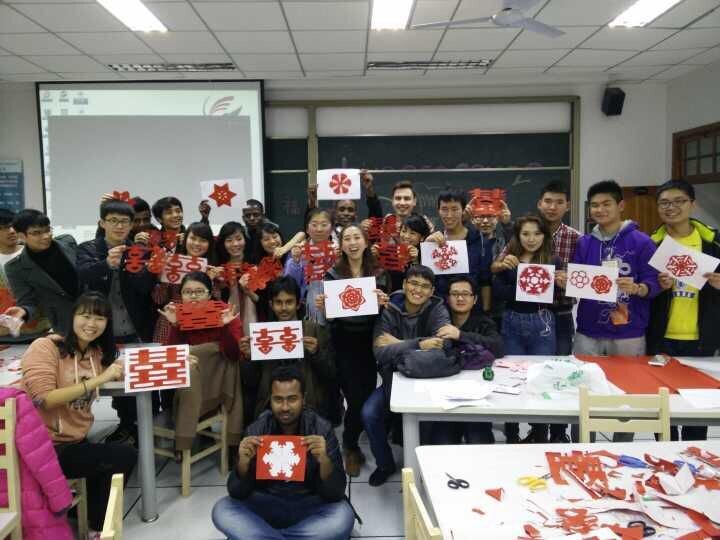 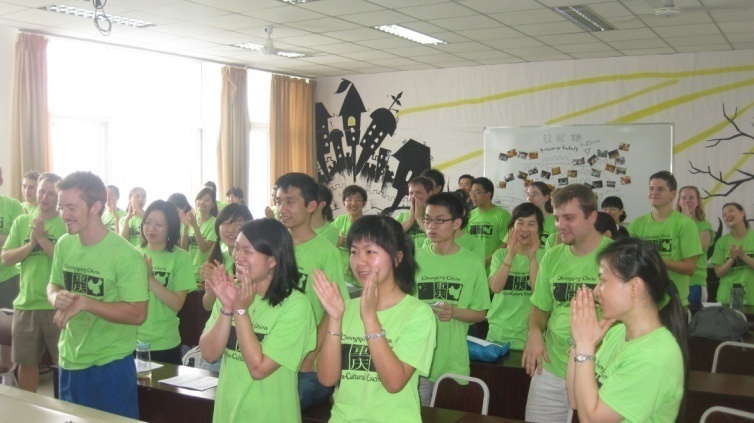 02
PROGRAMS FOR INTERNATIONAL STUDENTS
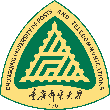 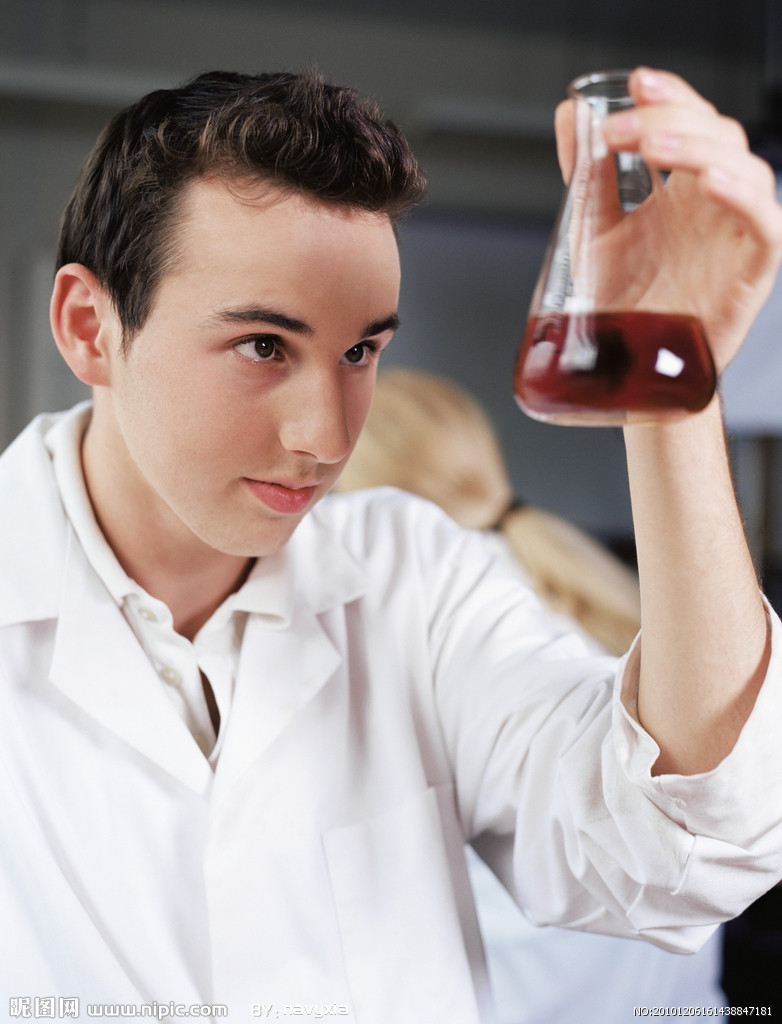 Degree programs
School of Communication and Information Engineering
03
PROGRAMS FOR INTERNATIONAL STUDENTS
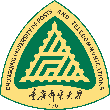 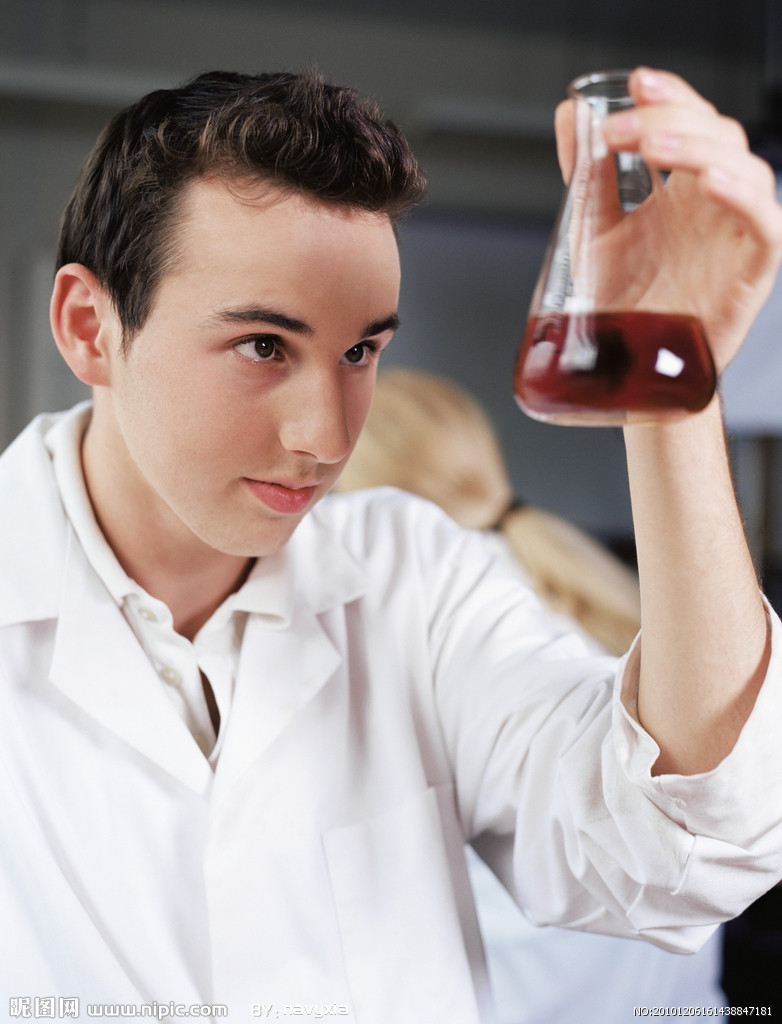 Degree programs
School of Computer Science and Technology
School of Communication and Information Engineering
03
PROGRAMS FOR INTERNATIONAL STUDENTS
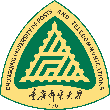 Degree programs
School of Automation
School of Computer Science and Technology
03
PROGRAMS FOR INTERNATIONAL STUDENTS
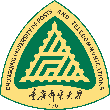 Degree programs
School of Economics and Management
School of Automation
03
PROGRAMS FOR INTERNATIONAL STUDENTS
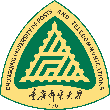 Degree programs
School of Optoelectronic Engineering/International School of Semiconductor(Chongqing)
School of Economics and Management
03
PROGRAMS FOR INTERNATIONAL STUDENTS
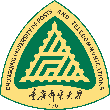 Degree programs
School of Bio-Information
School of Optoelectronic Engineering/International School of Semiconductor(Chongqing)
03
PROGRAMS FOR INTERNATIONAL STUDENTS
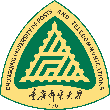 Degree programs
School of Media and Arts
School of Bio-Information
03
PROGRAMS FOR INTERNATIONAL STUDENTS
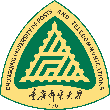 Degree programs
Law School/School of Ideological and Political Education
03
PROGRAMS FOR INTERNATIONAL STUDENTS
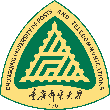 Degree programs
School of Software Engineering
03
PROGRAMS FOR INTERNATIONAL STUDENTS
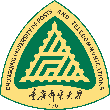 Degree programs
School of Mathematics and Physics
03
PROGRAMS FOR INTERNATIONAL STUDENTS
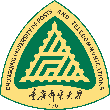 Degree programs
School of Foreign Language/International School
03
PROGRAMS FOR INTERNATIONAL STUDENTS
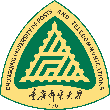 Degree programs
School of Physical Education
03
PROGRAMS FOR INTERNATIONAL STUDENTS
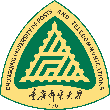 Admission Qualification
Application
If applicants would like to apply for the degree programs taught by Chinese, but their Chinese language could not meet the entrance requirement, they need to study the Chinese Language first in our university until they pass the HSK certificate level 4 or level 5.
How to Apply
There are 3 types of scholarship which international students can apply for:
1.Chinese Government scholarship
2. The Chongqing Municipal Government scholarship
Scholarship
3. President Scholarship of CQUPT as follows:
Scholarship
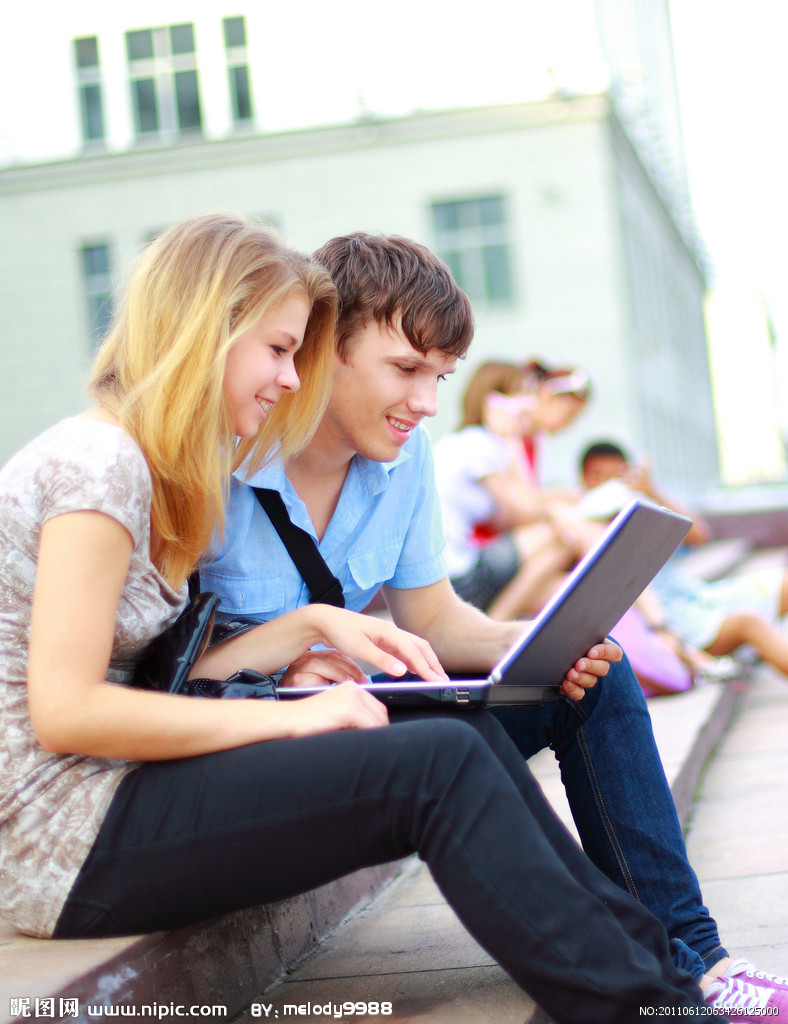 A web-based digitalized networking covering the campus, resource and activities;
 Two school libraries boast storage of over 3 million books in both paper and electronic occupies;
39on-campus student dormitories with over 6,800 rooms are available to accommodate students;
5 student dining halls catering needs of dinners;
The sports stadium, field and gym/fitness center satisfy the needs of sports events, fitness training or service;
School hospital, post office, grocery stores/convenient shops are all available for access of medical, shopping, posting or other supporting services.
CQUPT is well facilitated for research, study, extracurricular and living. The Student Union and 84 student associations with over 8,000 student members have been established for the purpose of enriching and boasting the dynamic campus life. CQUPT students are encouraged to participate in variety of science fairs/competitions, academic contests, job fairs, sports/games competitions, arts/works exhibitions and social or community volunteer work.
CAMPUS LIFE
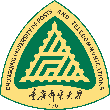 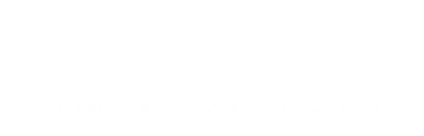 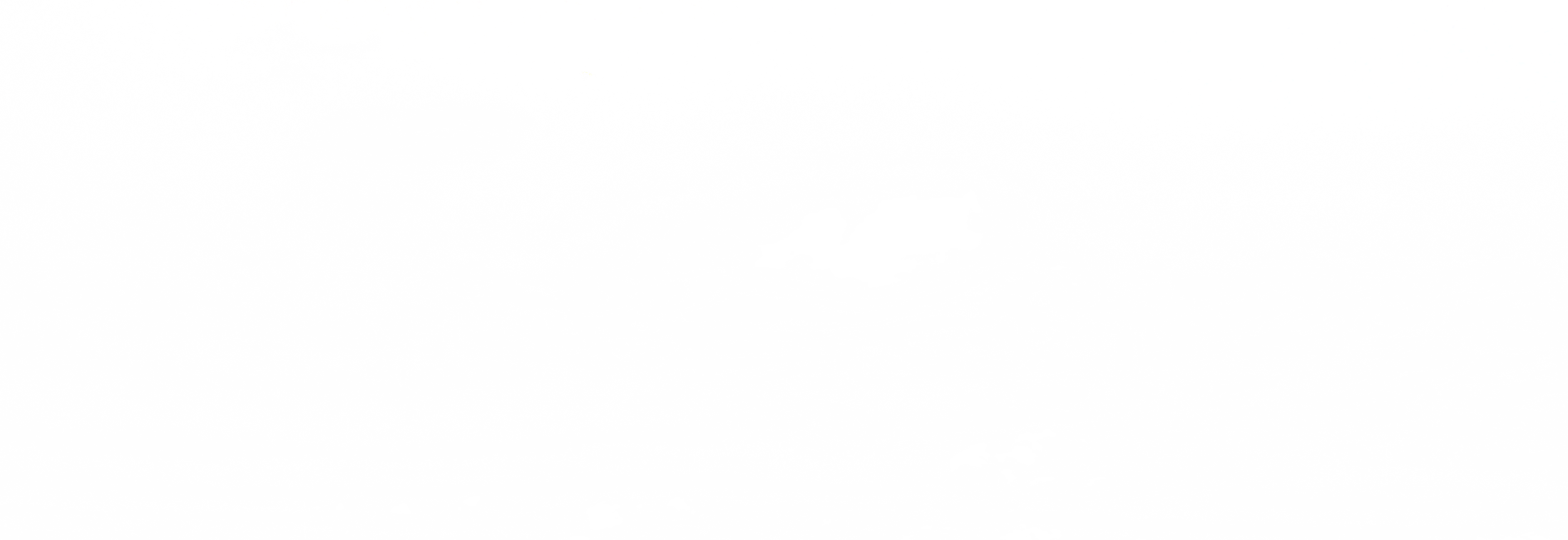 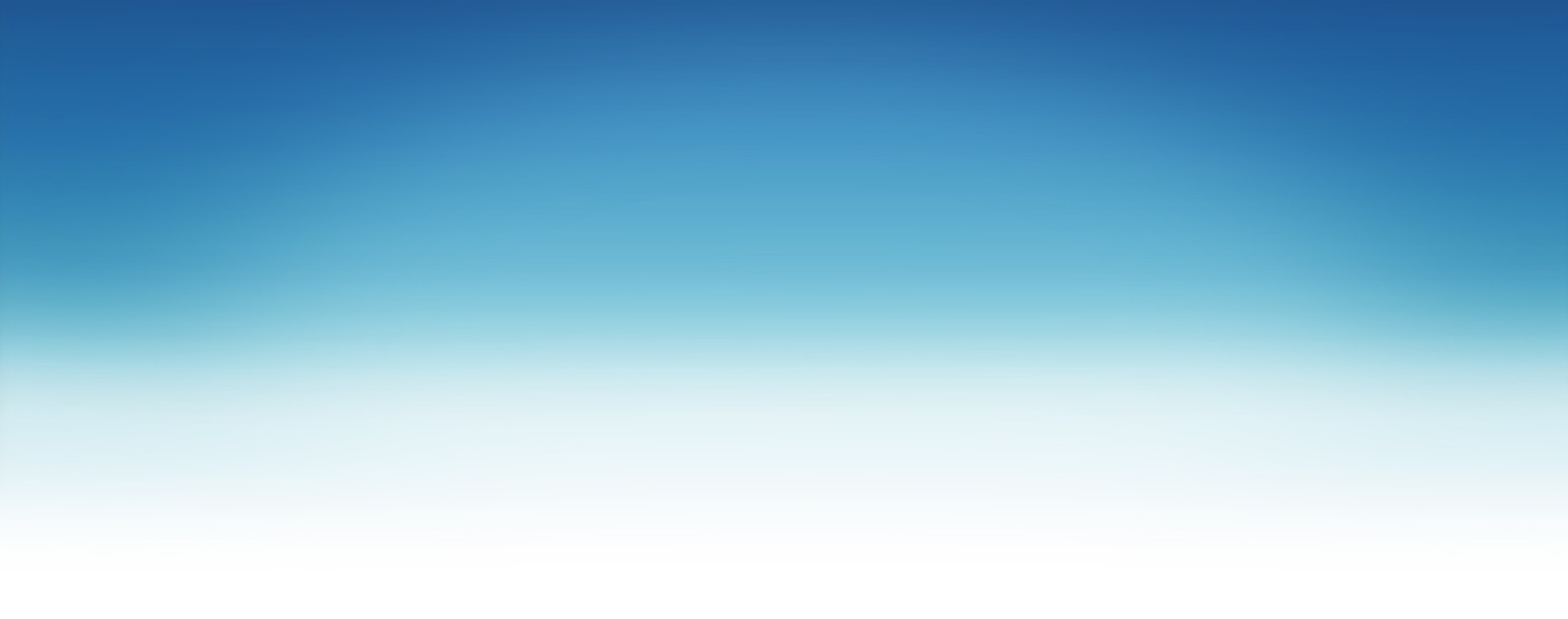 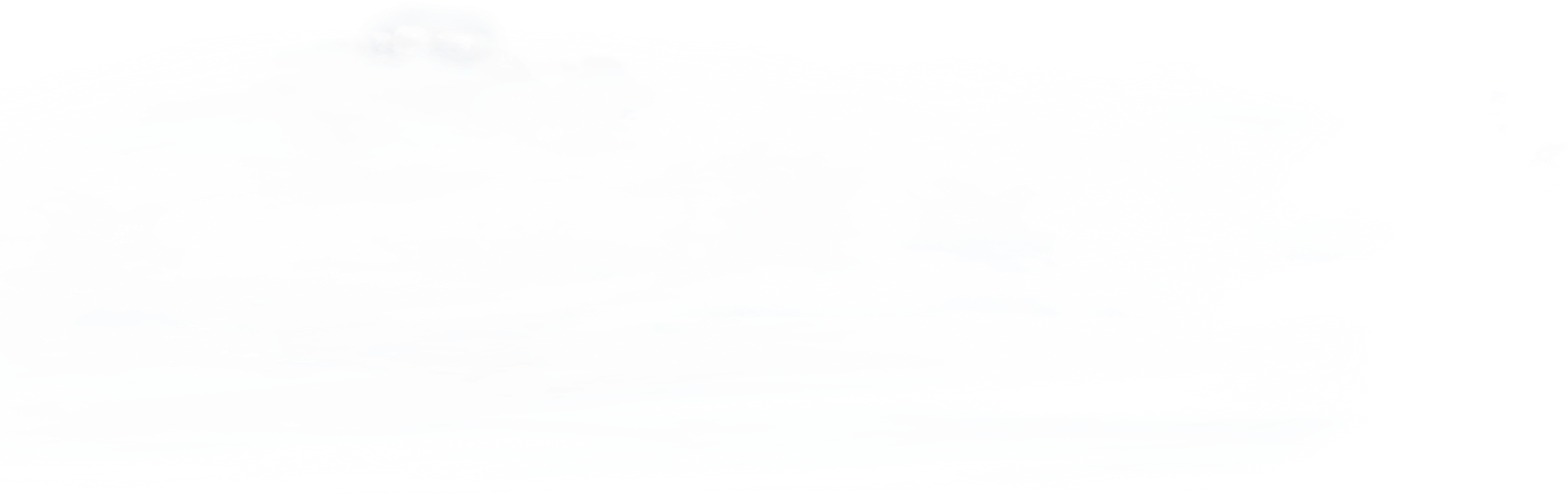 wjwy2008@hotmail.com
+86-23-62487785
Email
Telephone Number
+86-23-62487912
No.2 Chongwen Road,
Nan’an District, Chongqing 400065
Fax Number
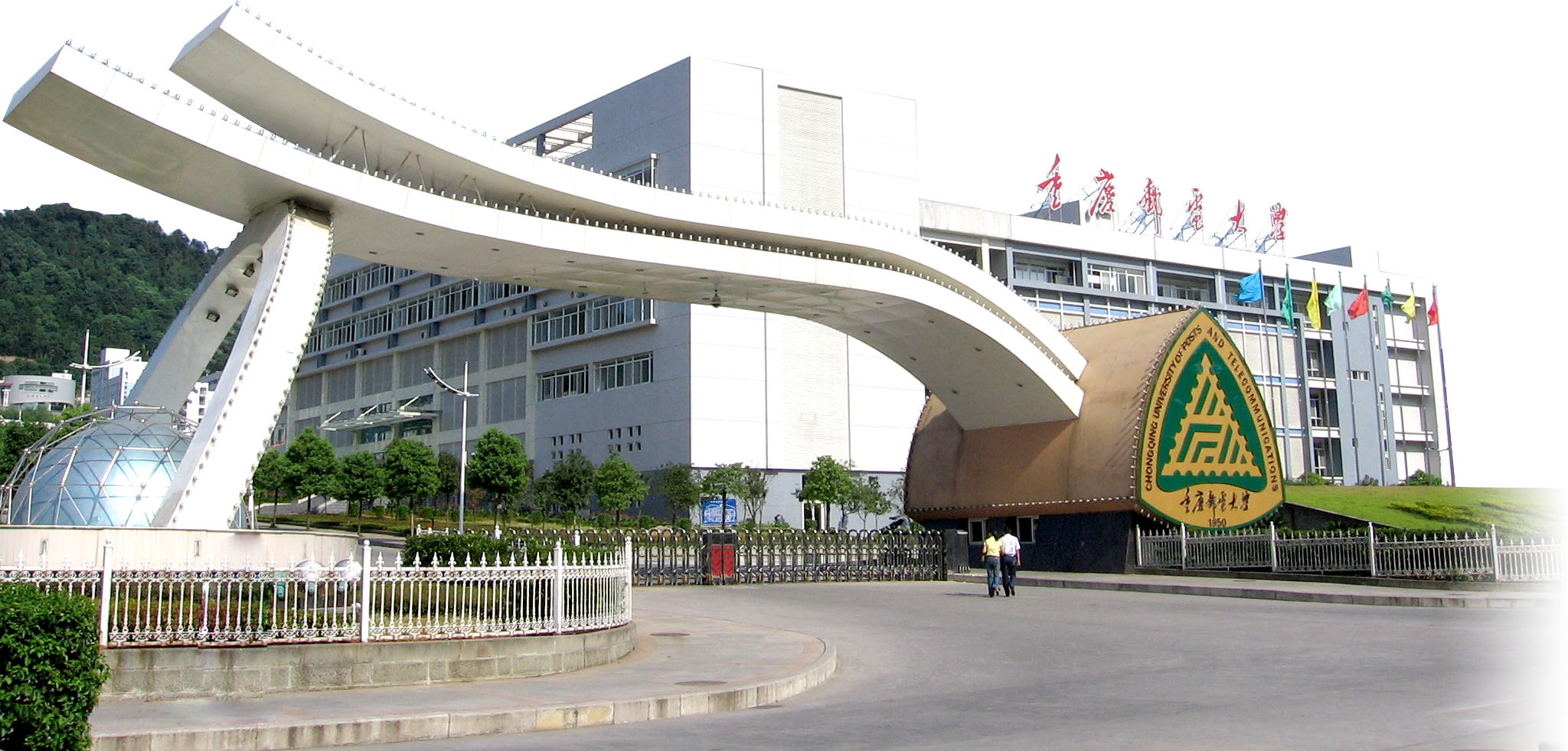 THANK YOU
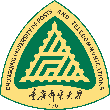 Mrs Wen Jin (Joyce)
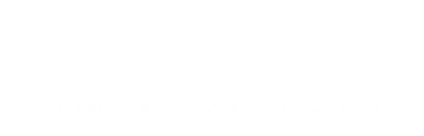